Dr. Siti Ayu Risma Putri, M.Pd
KIAT MENCARI JURNAL TERAKREDITASI DAN CARA SUBMIT ARTIKEL
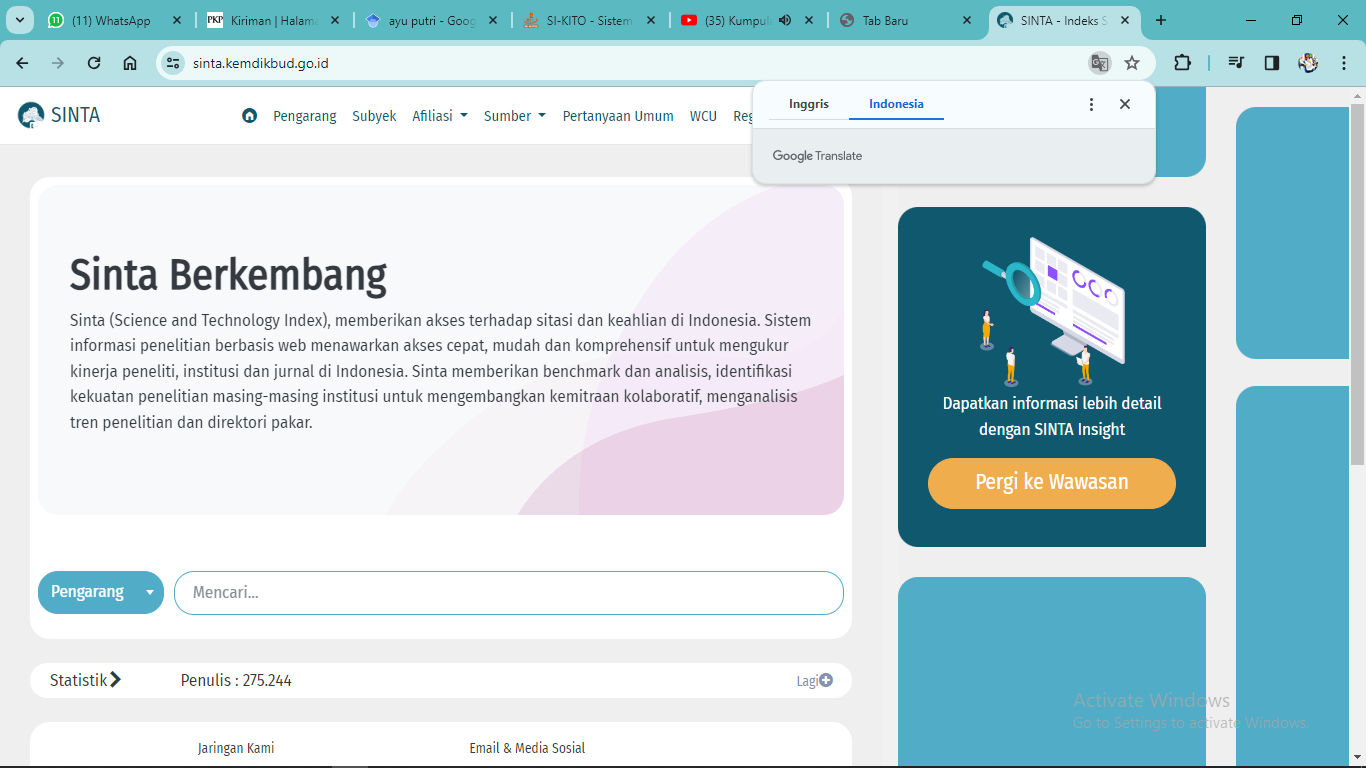 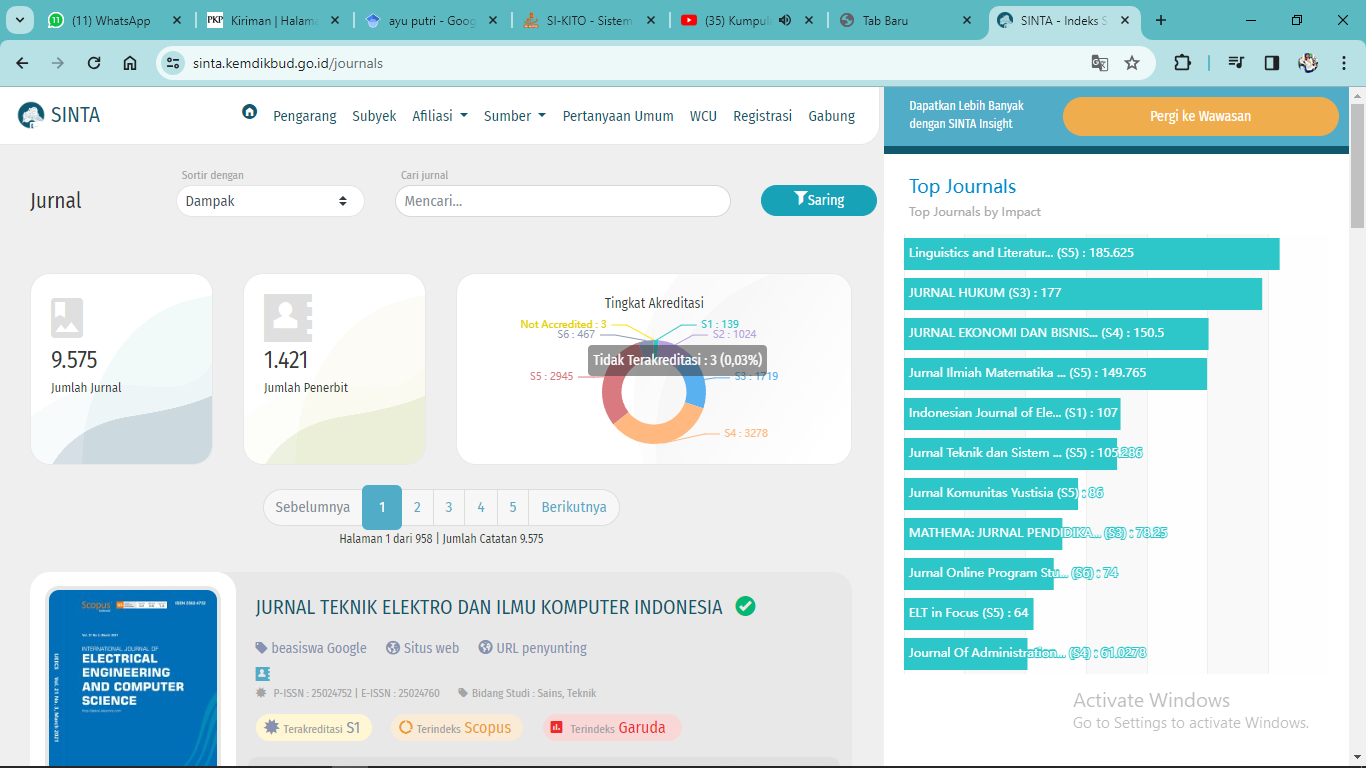 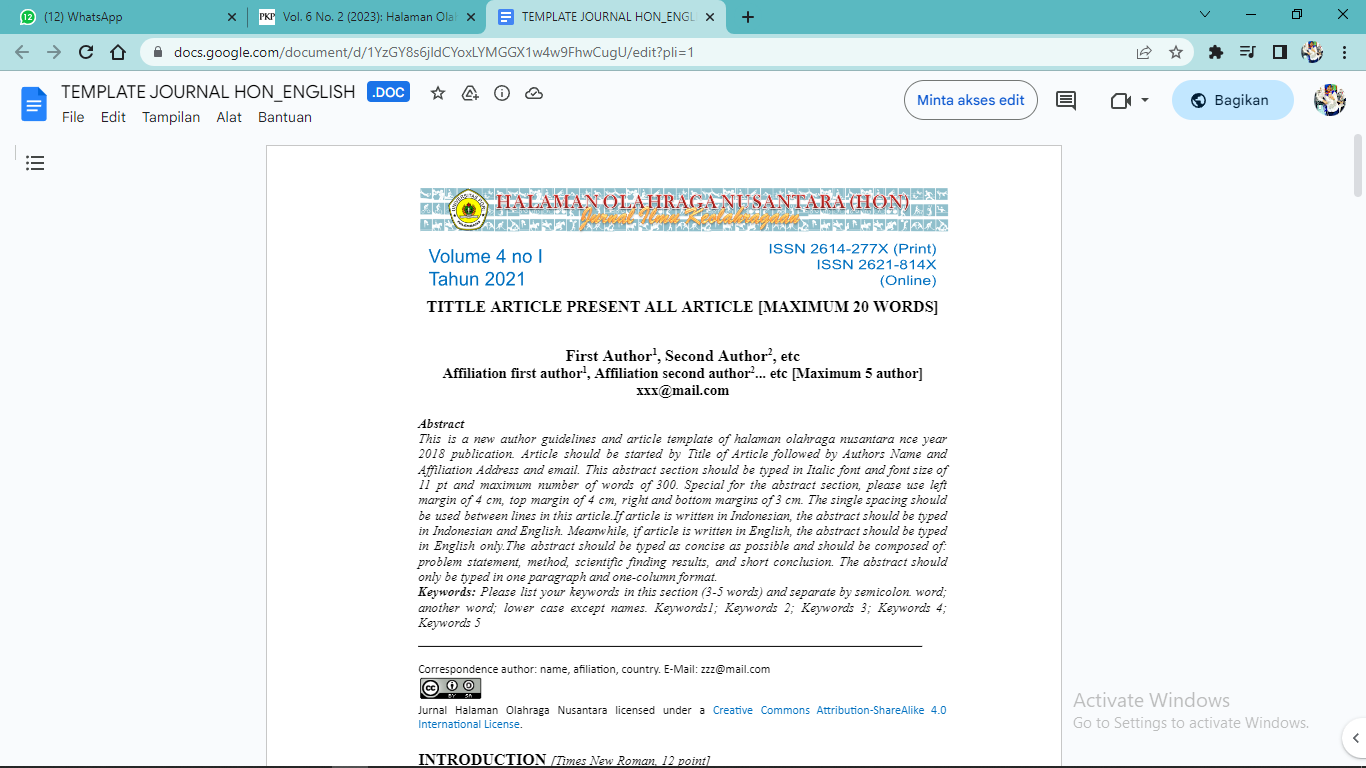 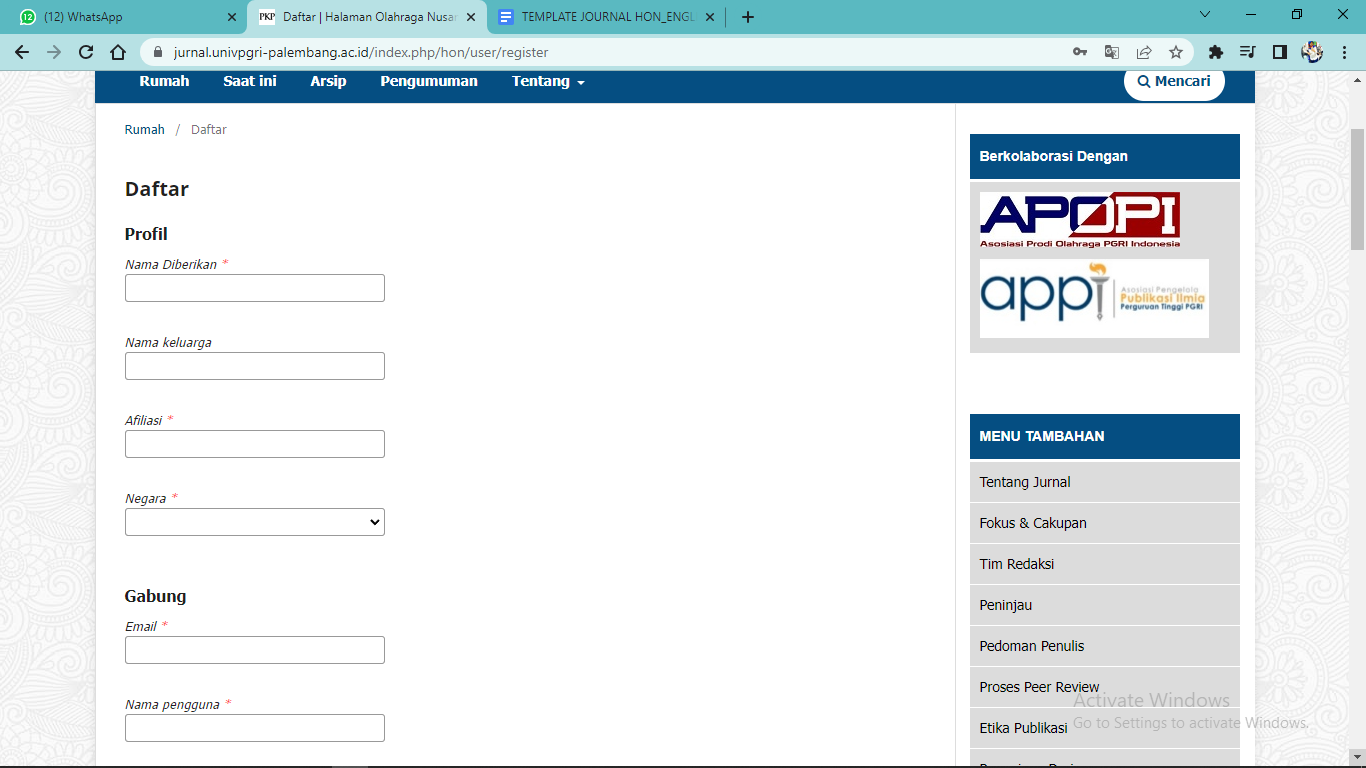 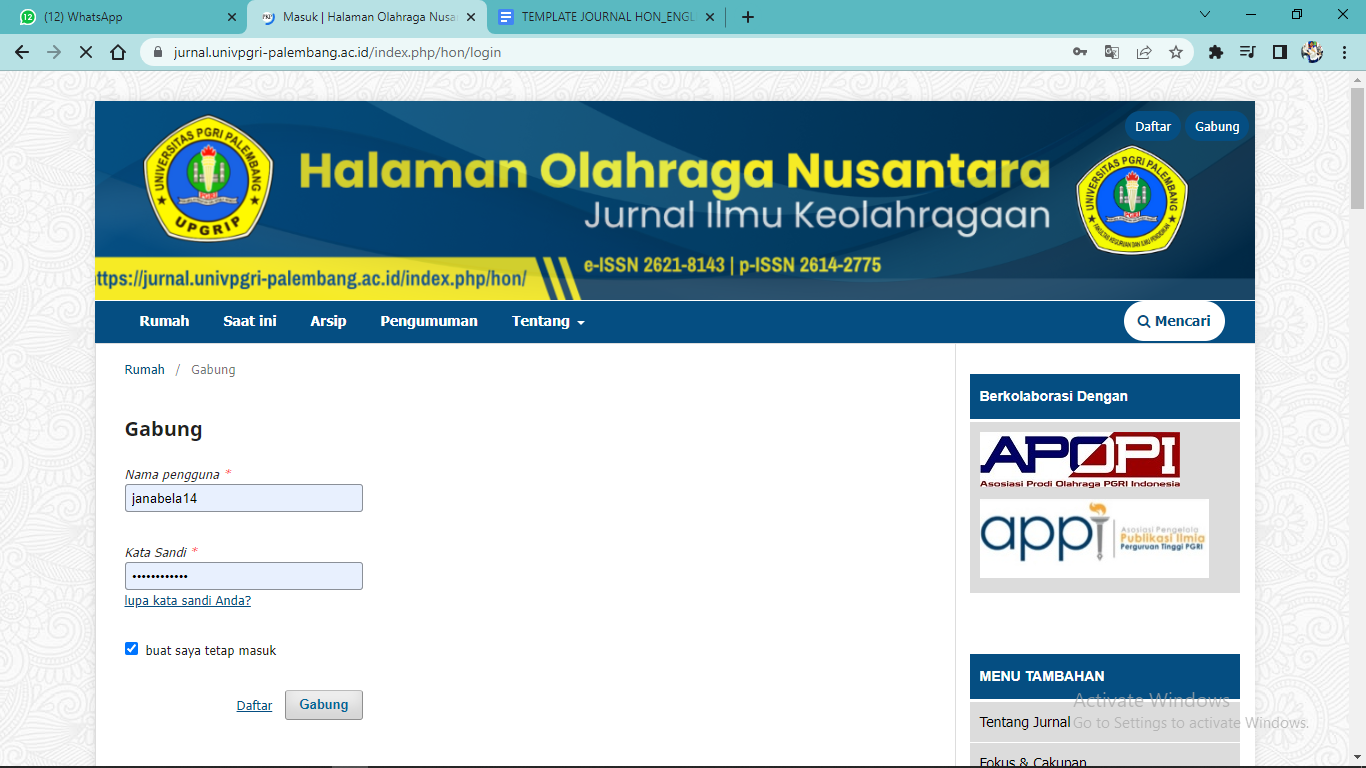 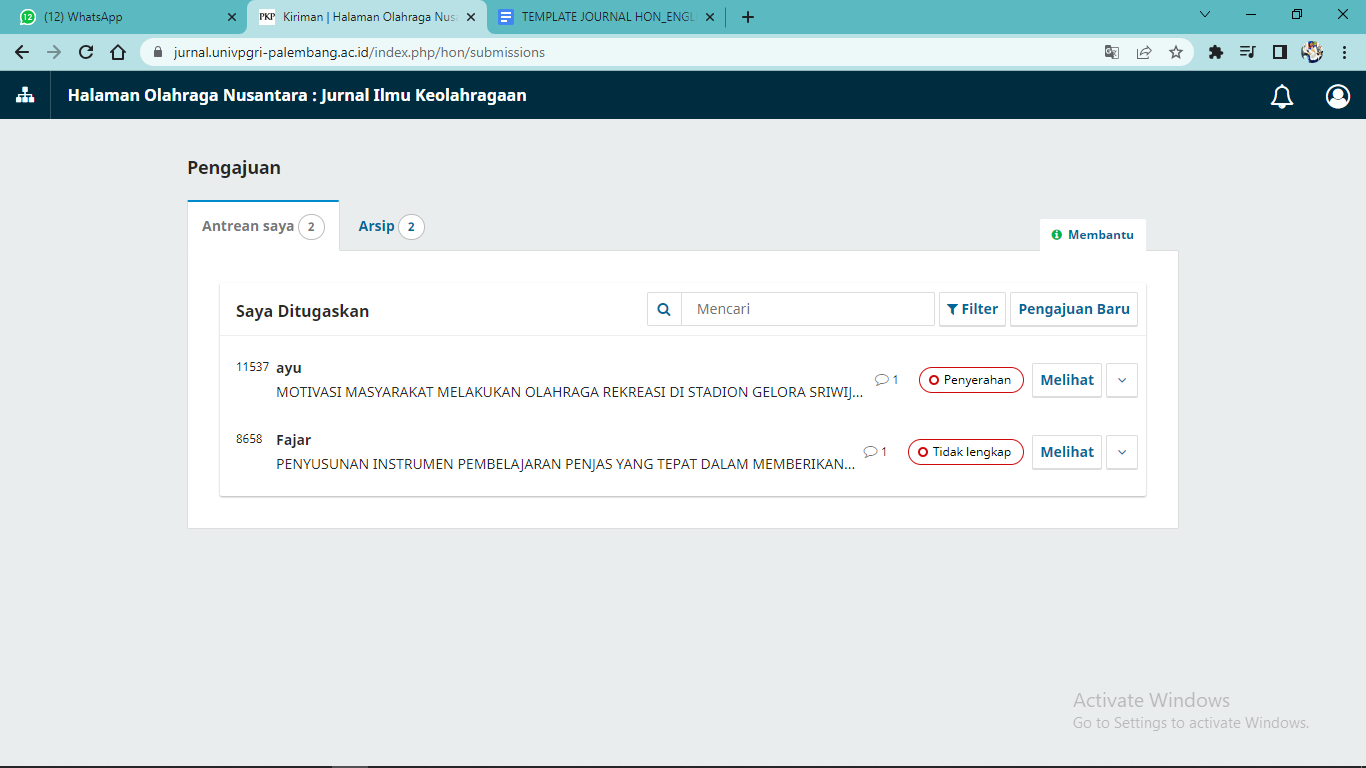 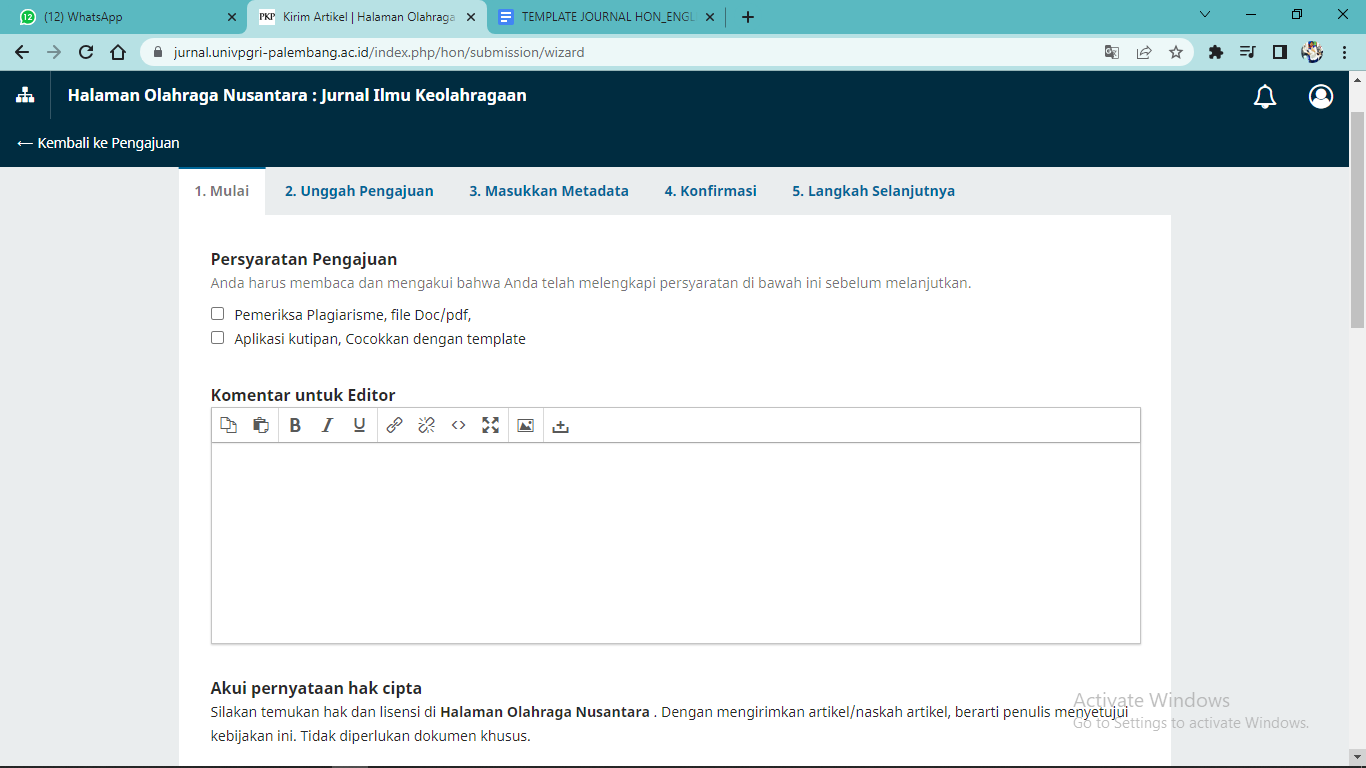 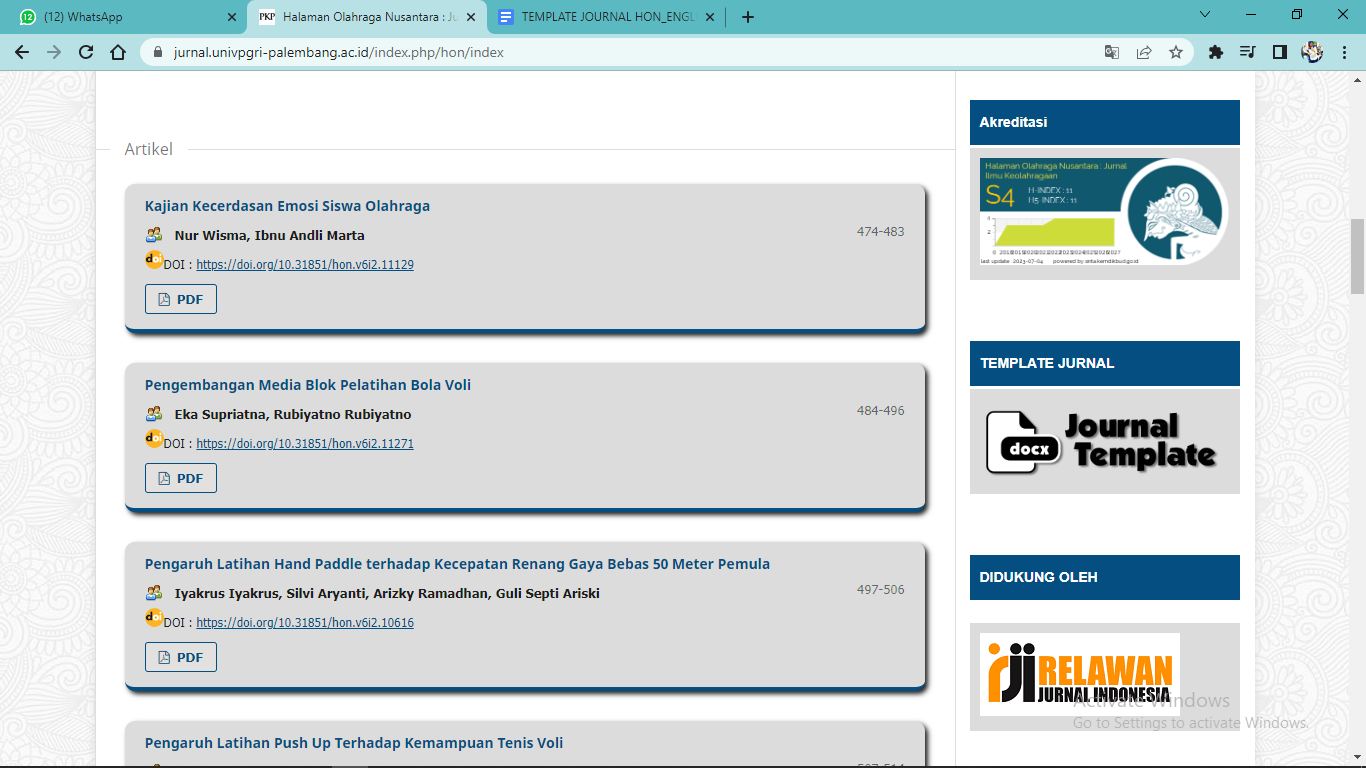 TERIMAKASIH